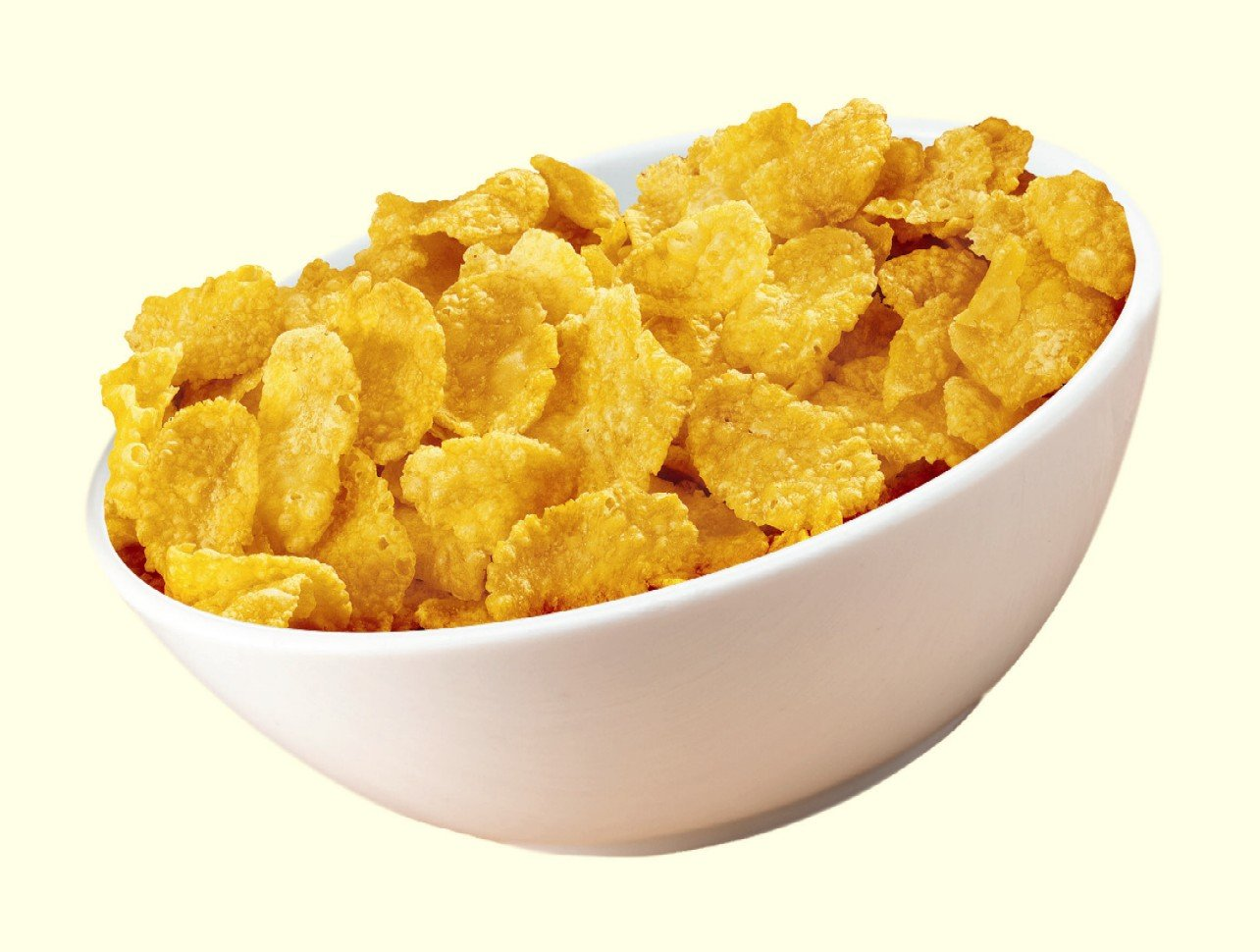 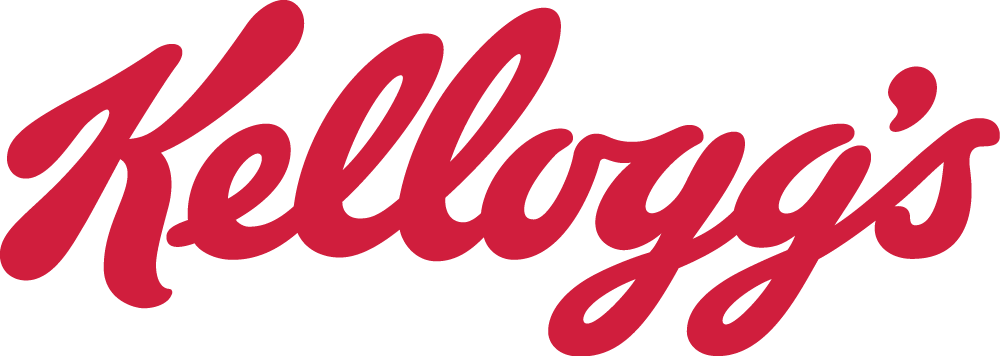 Kellogg Company (K)
Presented by 
Kyra Kovacevich
Ryan Rochester
Ian Otto
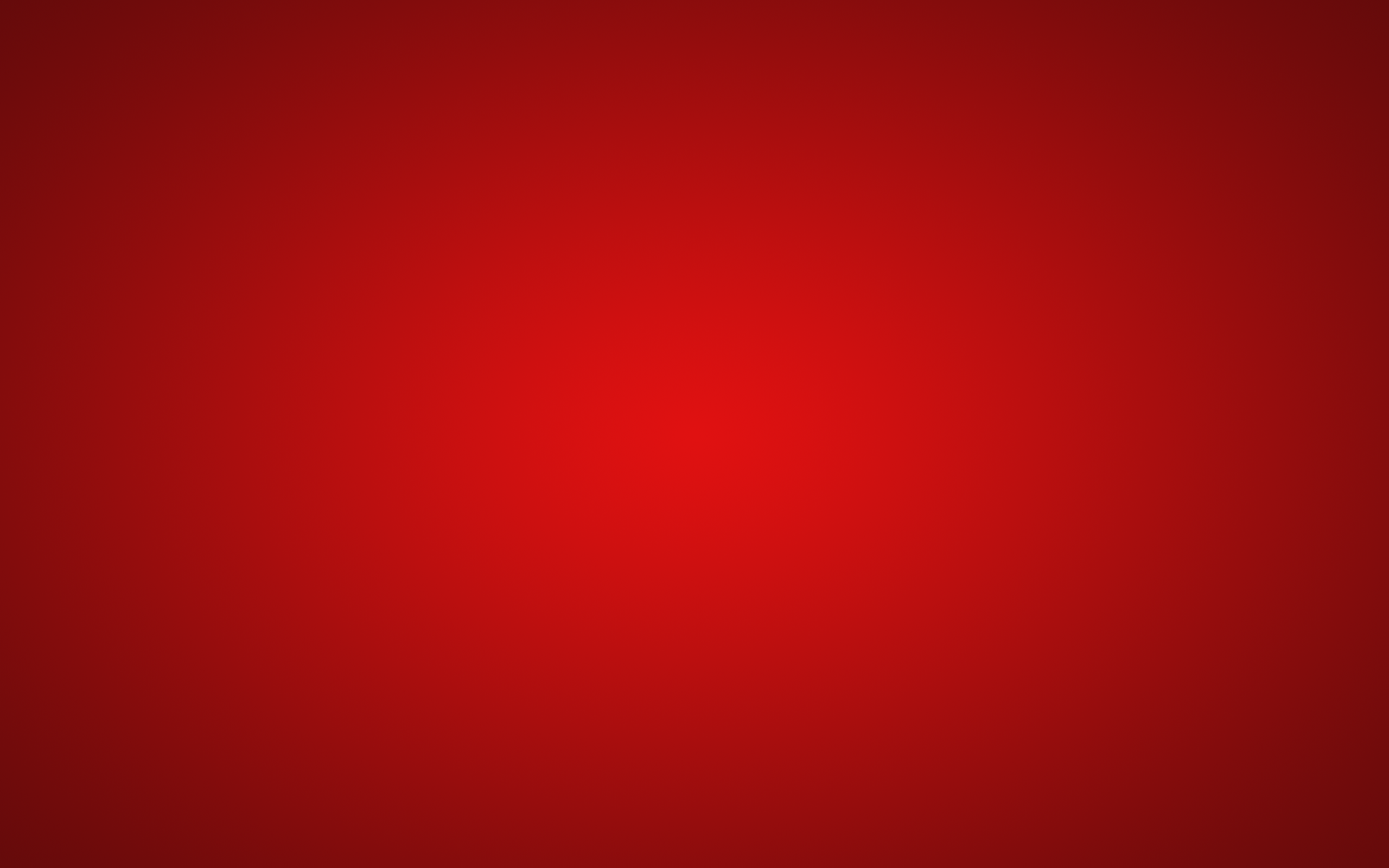 -History-
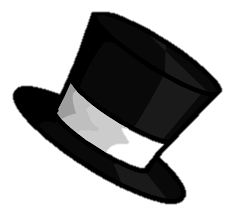 Founded February 19, 1906

Will Keith Kellogg

World Headquarters in Battle Creek

Departments Include: Finance, Marketing, Strategy, Management, Informational, Managerial Economics

Located in supermarkets such as Meijer's, Walmart, Hardings, etc.
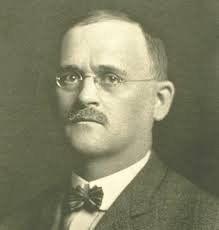 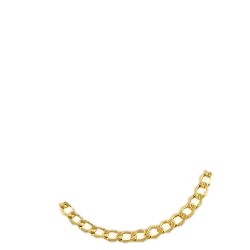 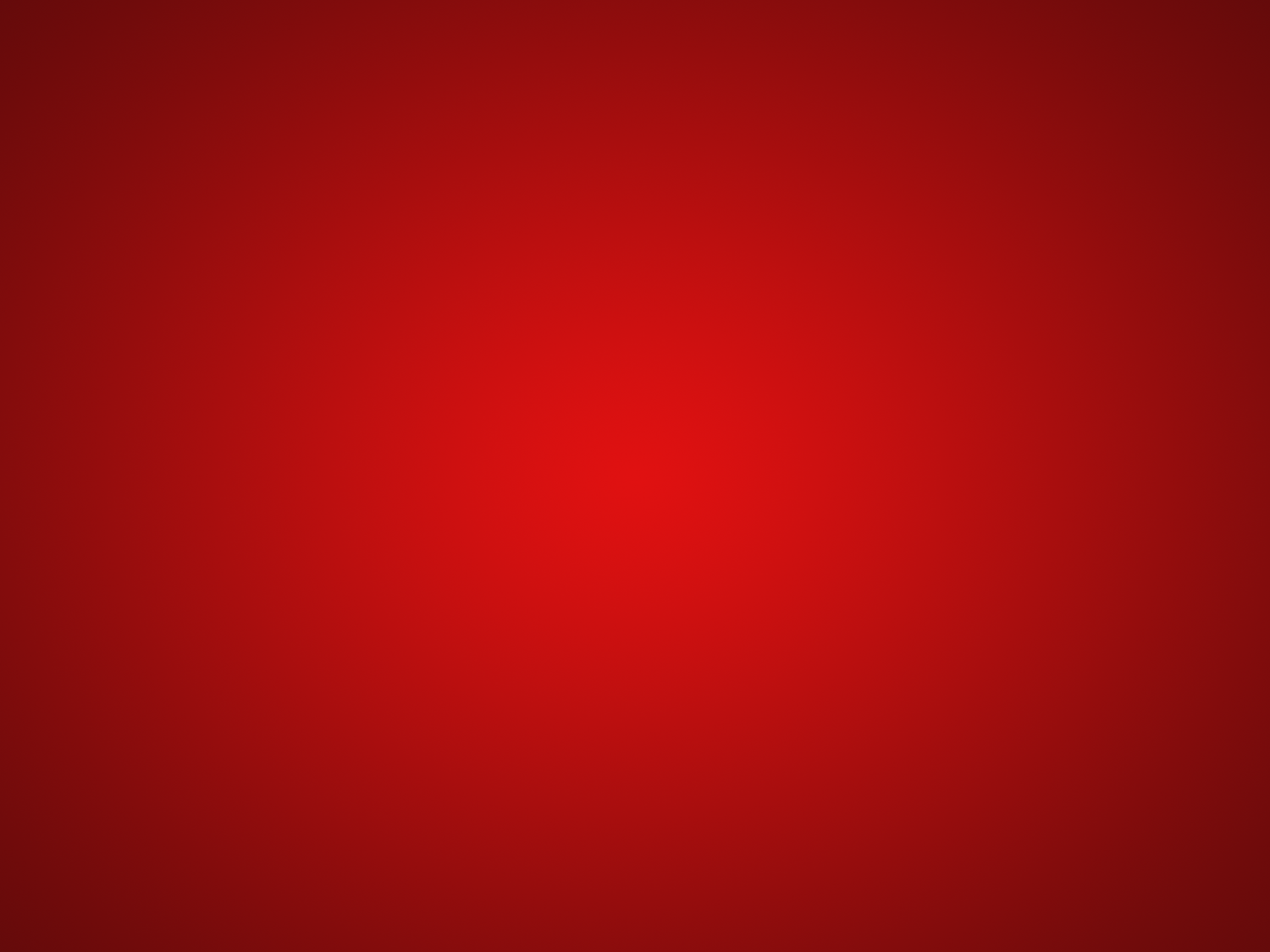 Locations
Products
Main Headquarters in Battle Creek

Geneva, Switzerland location of Snack Business Unit

Dublin, Ireland location of Cereal Business Unit

UK Headquarters in Manchester, UK

Latin America Headquarters Queretaro, Mexico
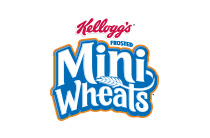 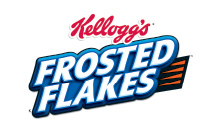 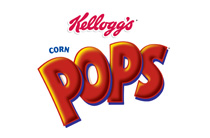 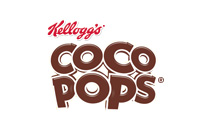 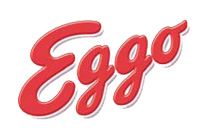 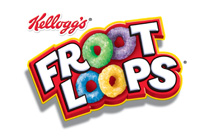 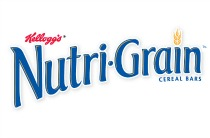 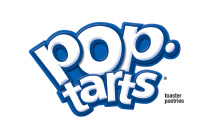 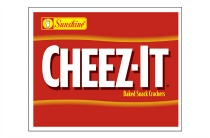 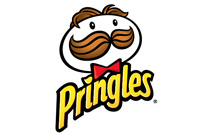 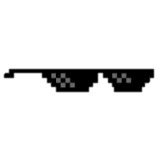 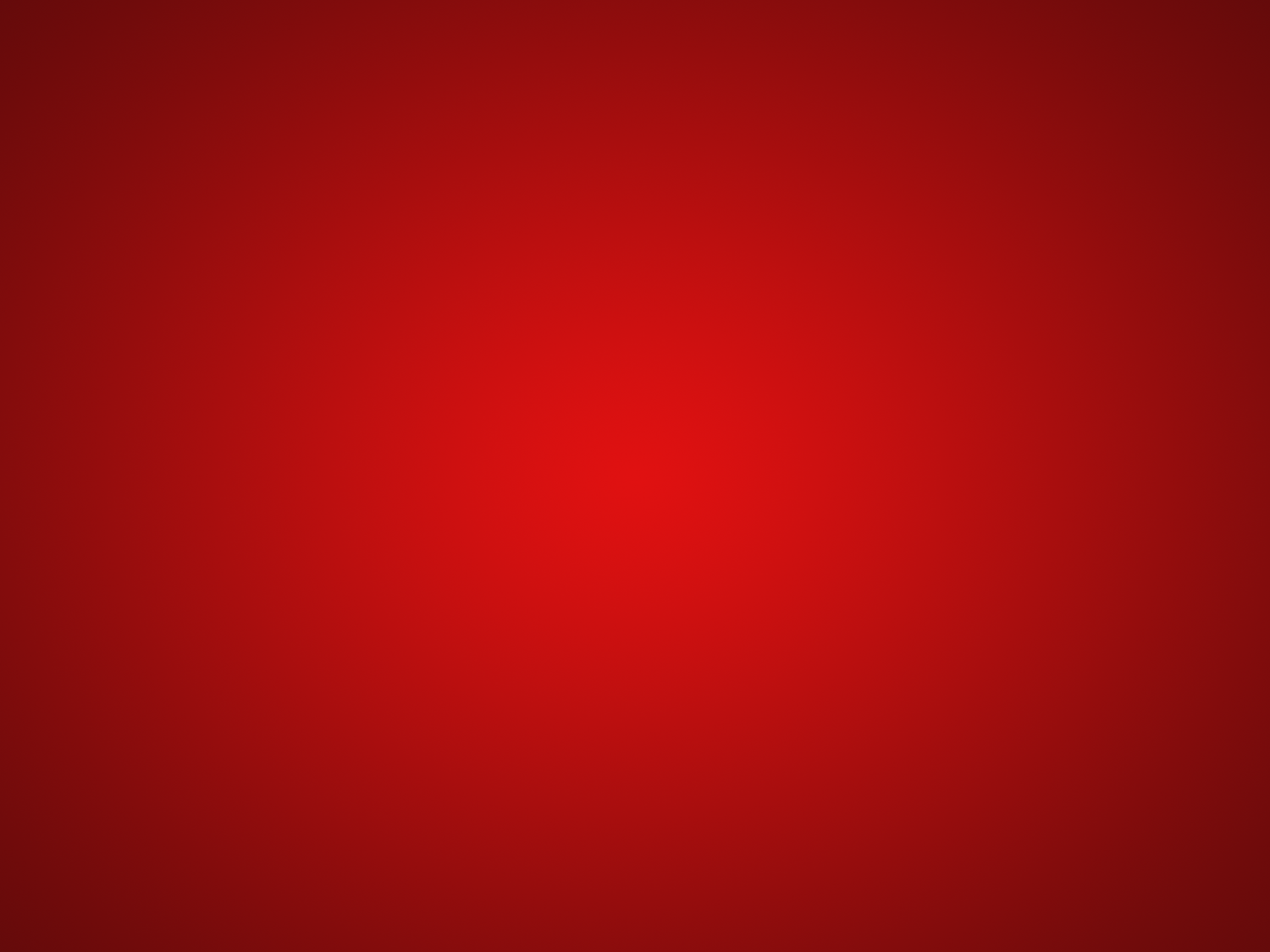 Mr. CEO
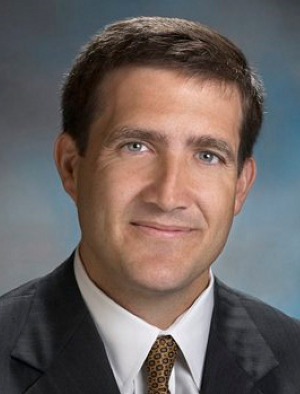 Been CEO since 2011
Joined Kellogg's in 1998
Lives in Kalamazoo, Michigan
Has six Children
Born in Australia
He has an MBA from Pennsylvania
John A. Bryant
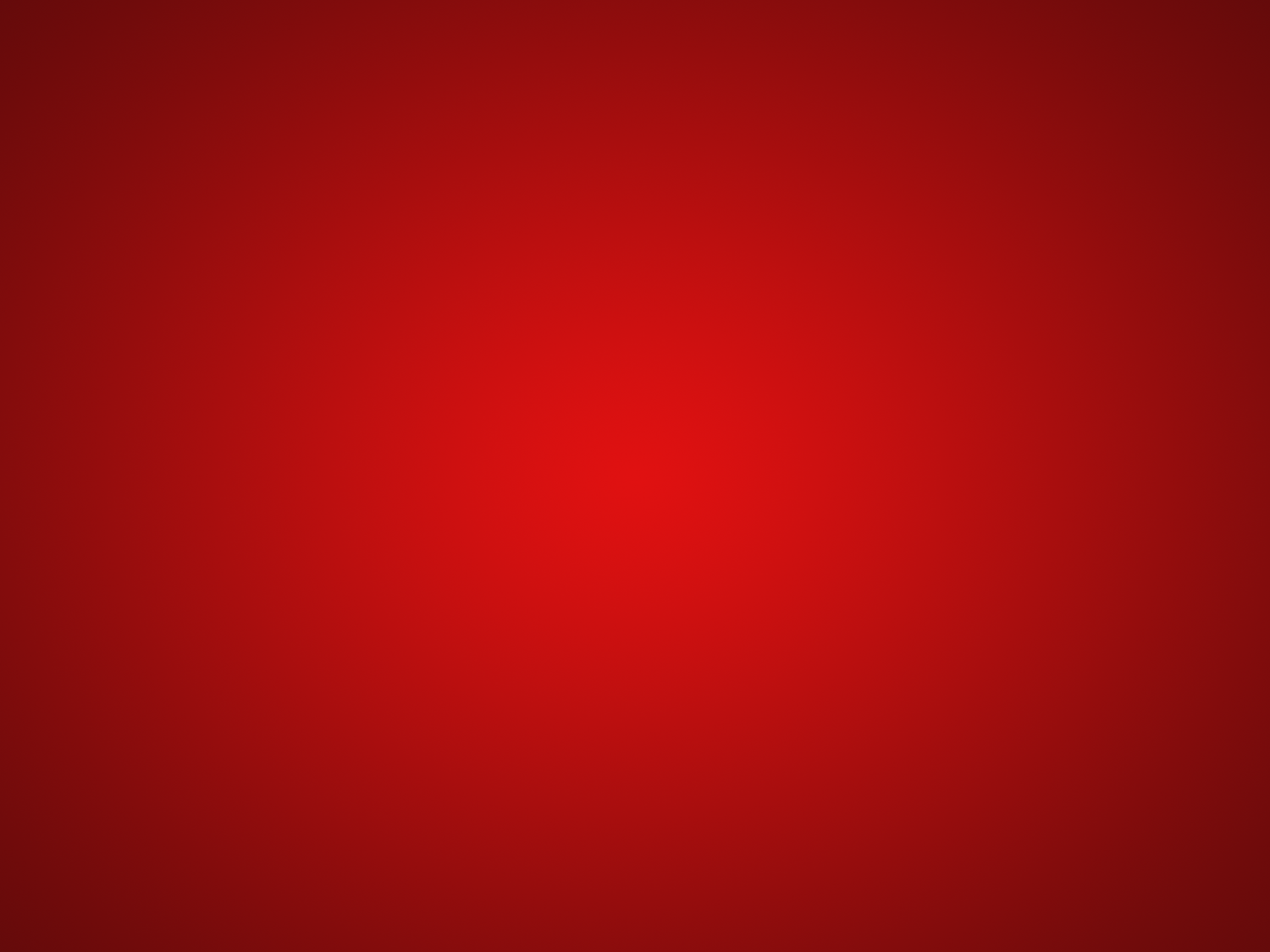 -Board Of Directors-
John A Bryant
La June Montgomery
Donald R. Knauss
Stephanie Burns
Cynthia H. Milligan
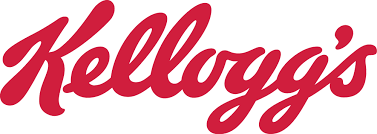 Mary Laschinger
Benjamin S. Carson
Ann McLaughlin
John T. Dillon
James M. Jenness
Gordon Gund
Zachary Gund
Employee Number as of 2013: 30,277
Mission
“Every Kellogg Employee Contributes to the company mission and vision. Our growth and success have been made possible thanks to the commitment, creativity, enthusiasm, and hard work of our employees. Understanding how every action you take aligns with our company goals will insure we can achieve our vision for Kellogg and continue our mission.”
-Social Responsibility-
BREAKFAST FOR BETTER DAYS, is a million dollar worth of grants to Health Kids Organization.
Manufacturing operations are working hard to produce energy use, greenhouse gas, water use, of food produced by 20%
-Values-
To enrich and delight the world through foods and brands that matter.
Seek to continually simplify and improve processes procedures and activities.
Deal with people and issues directly and openly
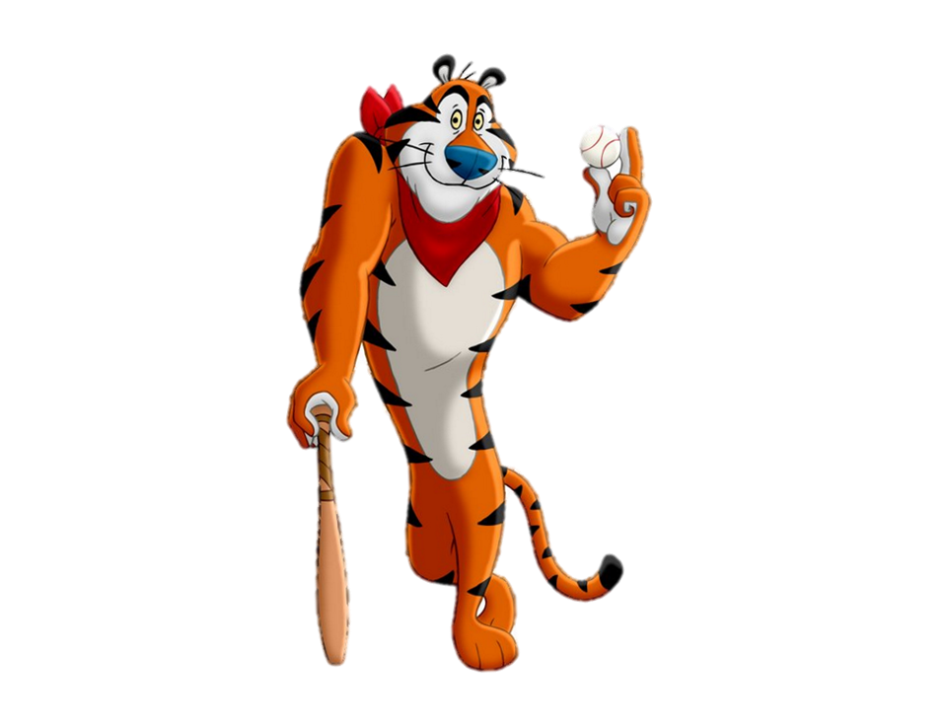 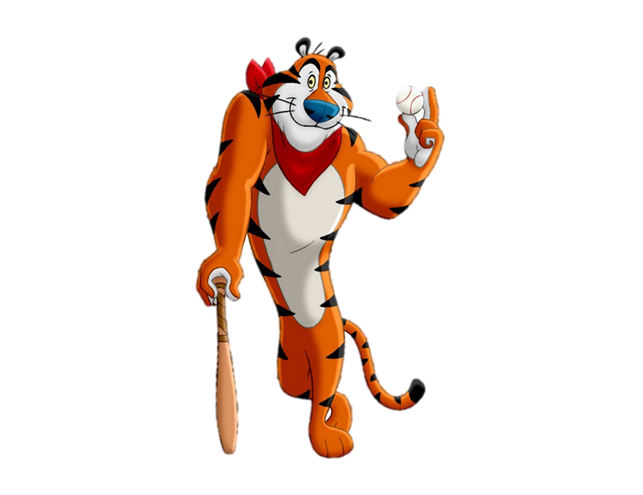 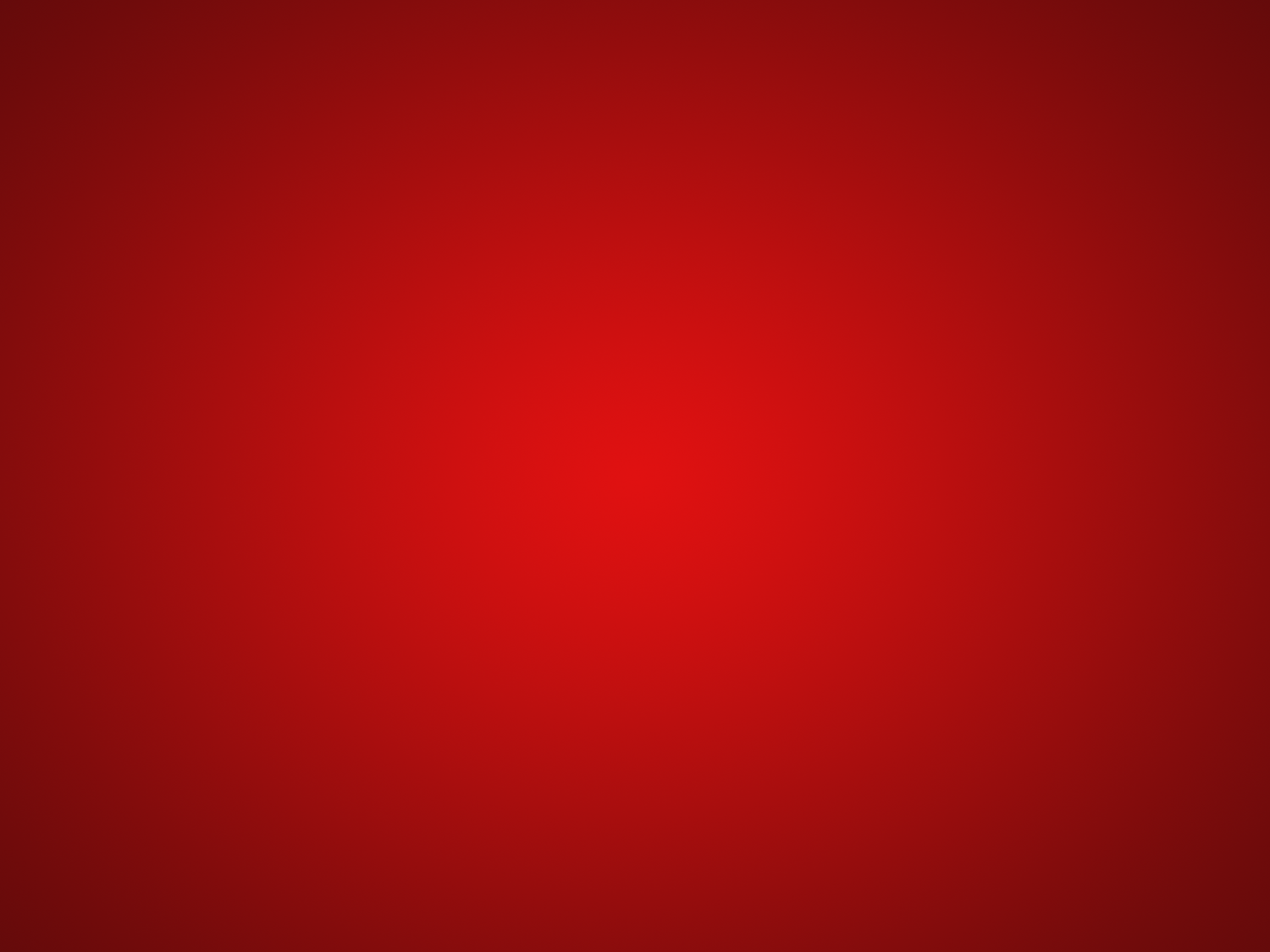 SWOT
Strengths
Weaknesses
-Real Estate
-Financial Leverage
-Economies of Scale
-Technology
-Outdated Technology
-Weak Supply Chain
-Weak Management
-Customer Service
Opportunities
Threats
-Volatile Commodities
-Bad Economy
-Volatile Currencies
-International Competition
-Fragmented Market
-Financial Leverage
-Innovation
-Online Market
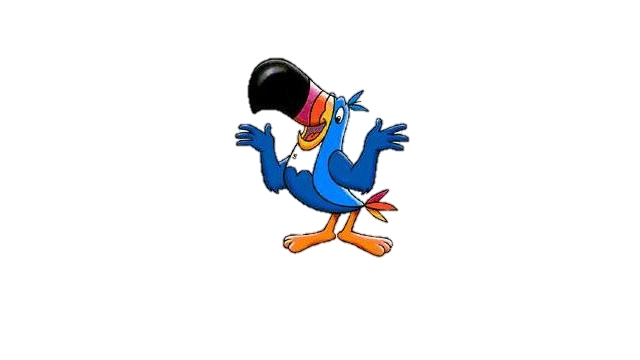 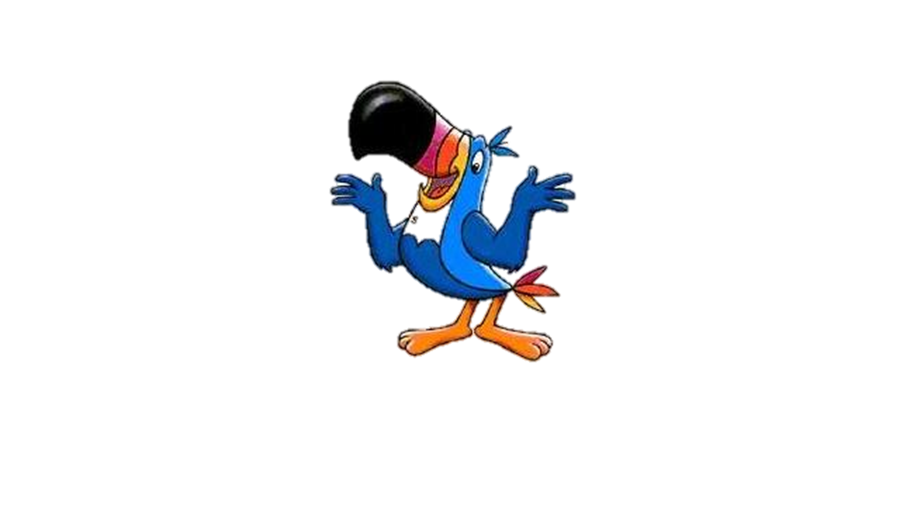 Curtesy of Wikiwealth.com
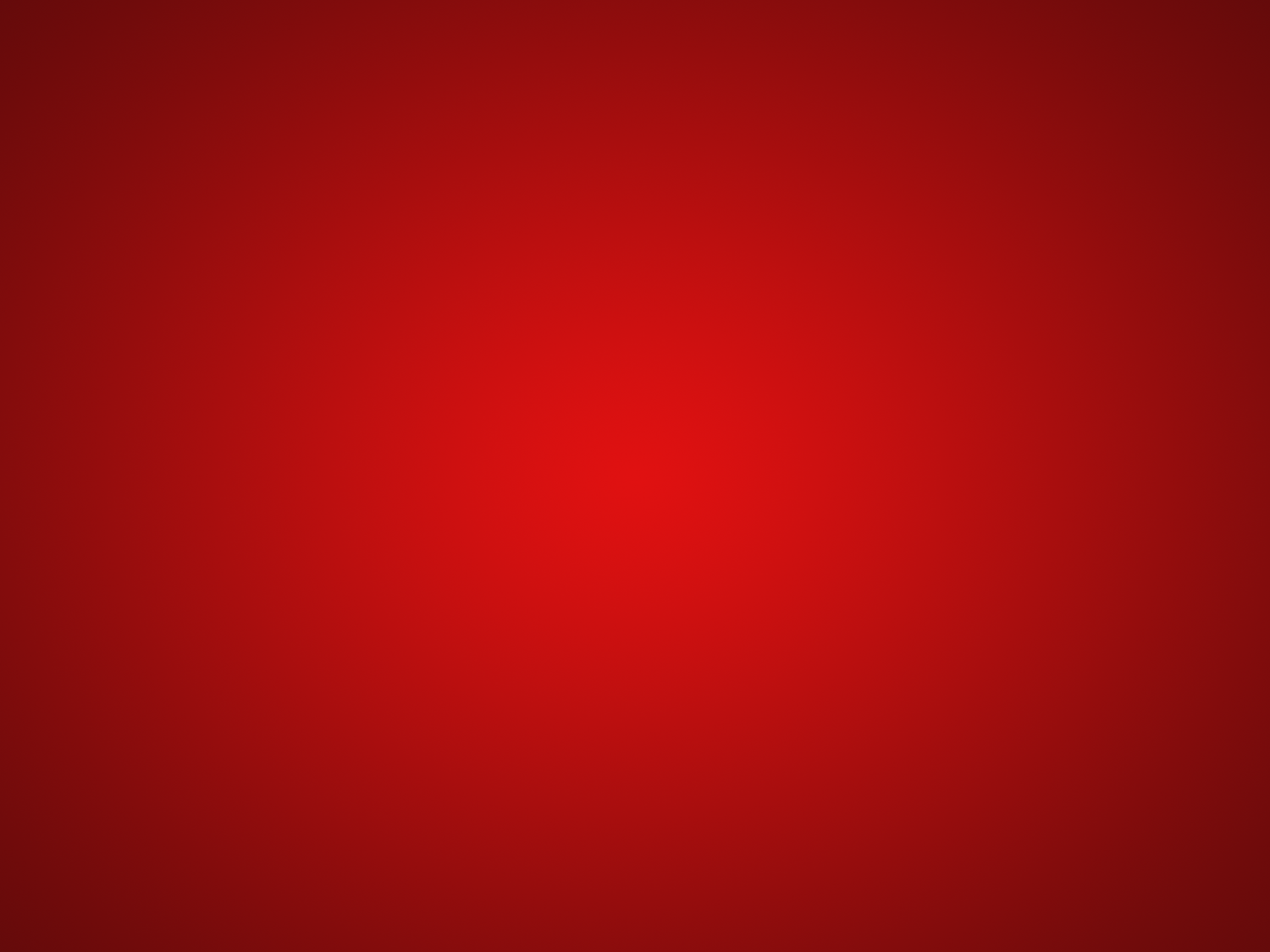 -Financials-
Banks Affiliated With
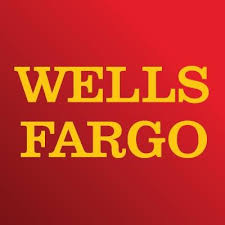 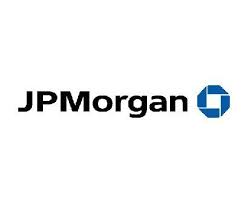 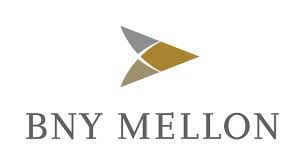 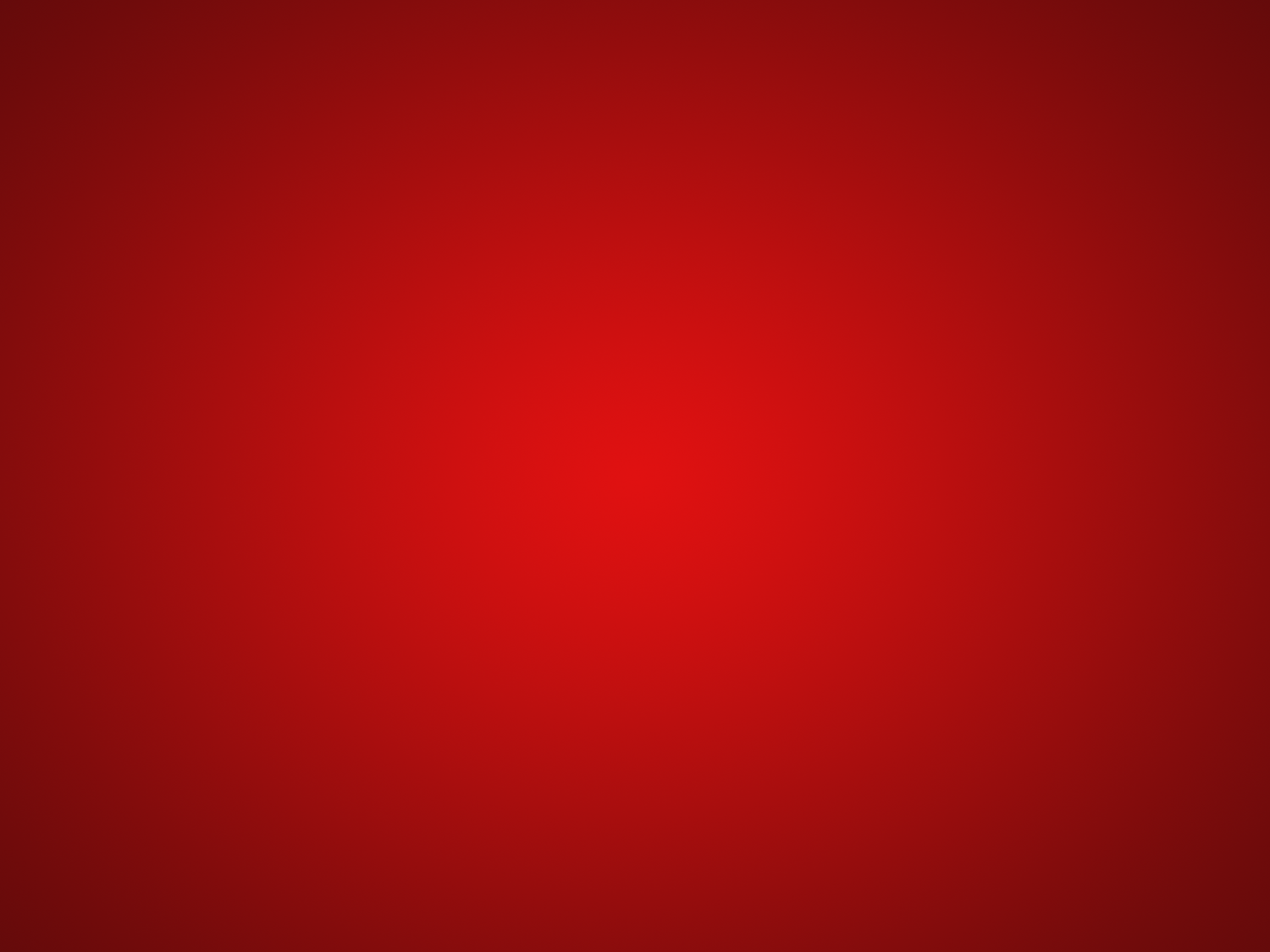 Market
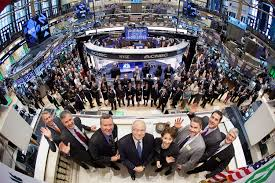 NY
SE
New York Stock Exchange
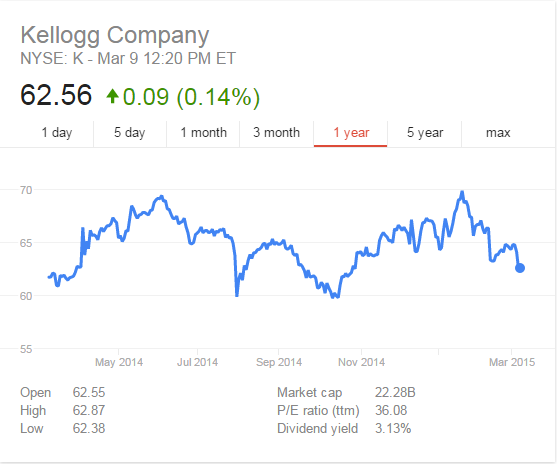 Number of Shares on Market
Total Shares: 839,292
Current Price
Highest/Lowest Buy Price
Price/Earning
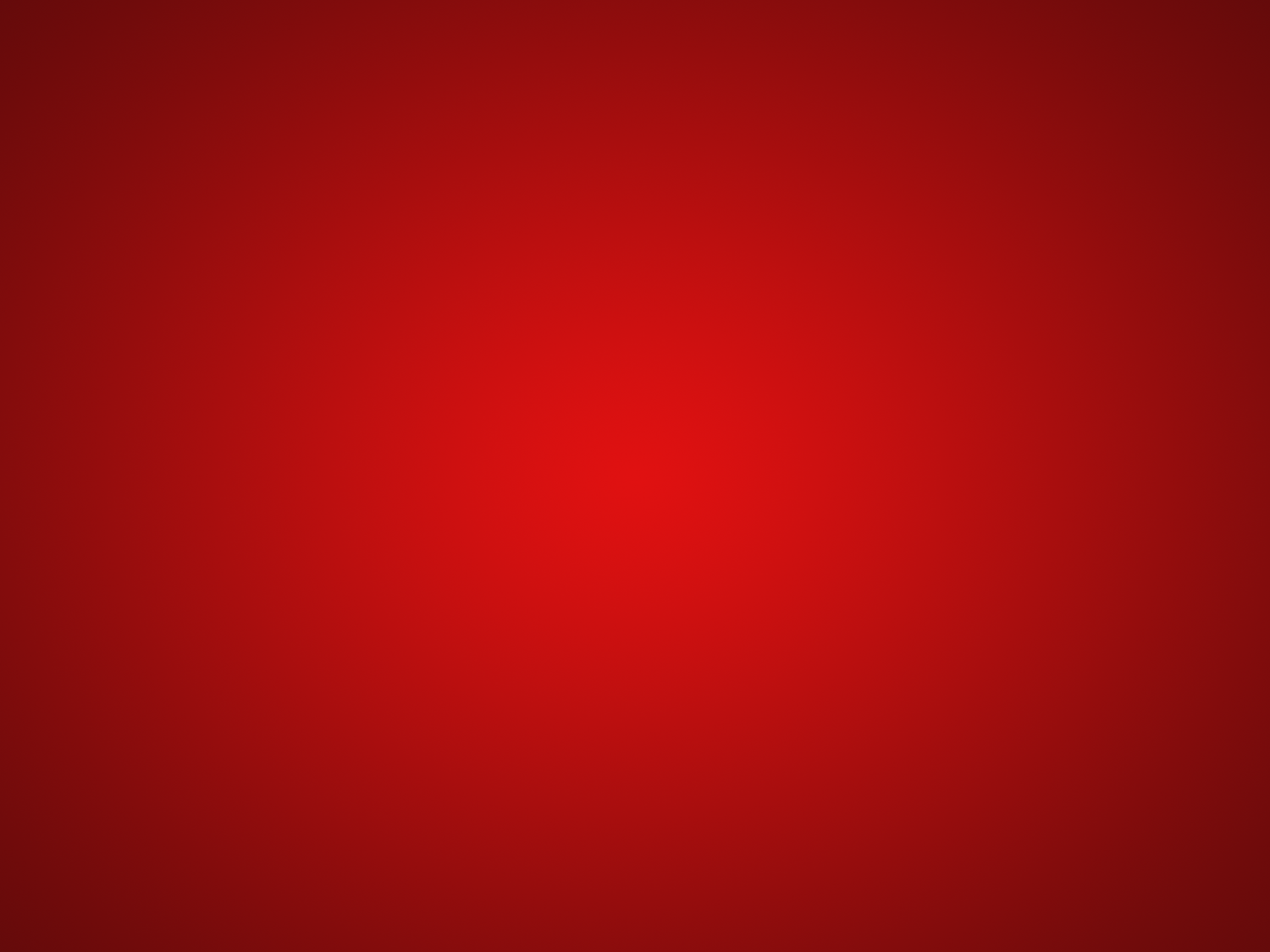 Would We Invest?
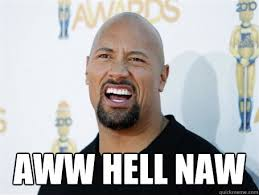 Terrible Debt Ratio
Low Score
Low Current Ratio